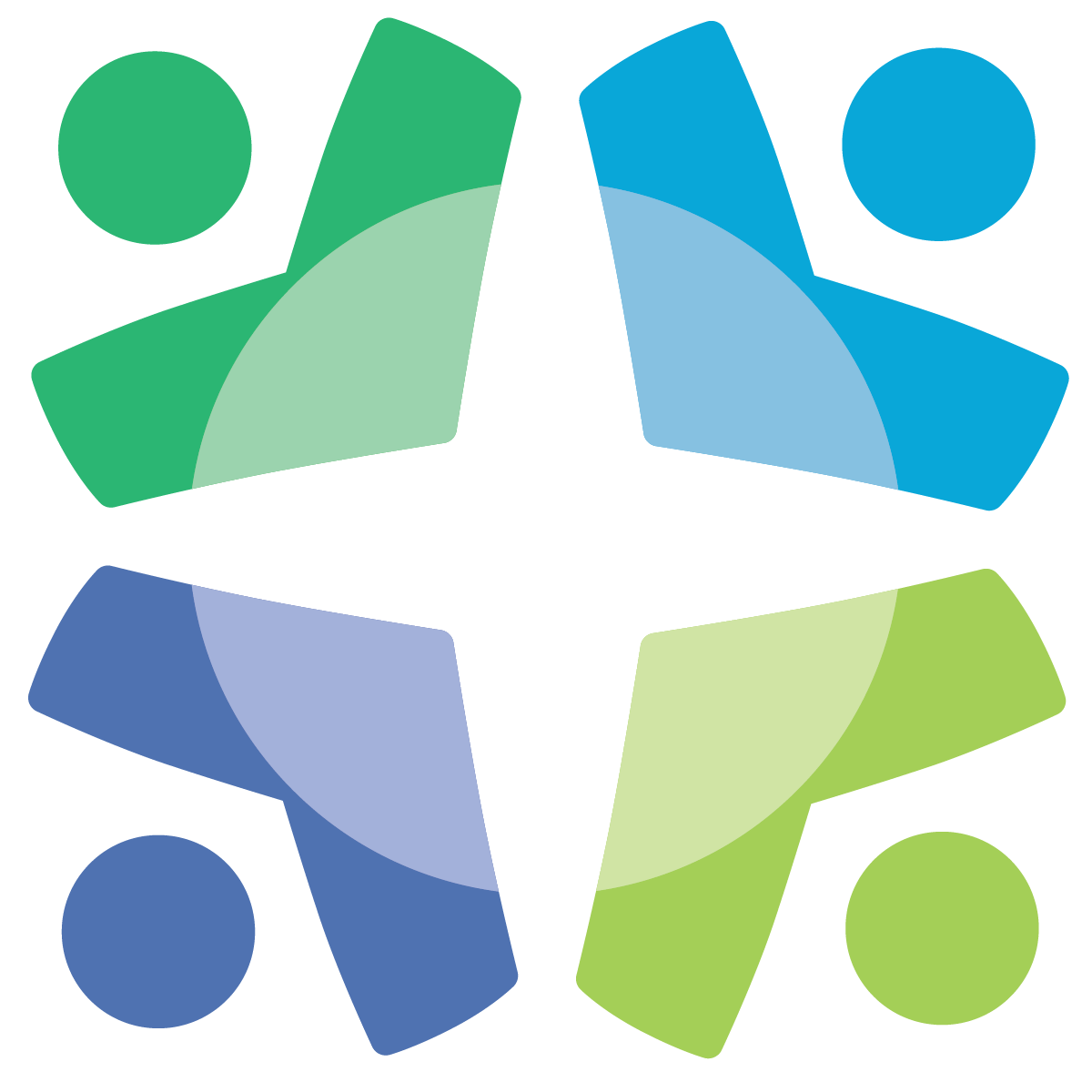 Streamlining Mental Health Professional Licensure
Mental Health Professional Licensure Study
Definitions
Regulated Mental Health Services
Which regulated mental health services (RMHS) are included in this study?
How are the RMHS different? 
What does streamlining the regulation of mental health services mean?
What are the potential benefits from streamlining RMHS? 
What are the potential costs from streamlining RMHS?
StreamliningCore Considerations
regulated mental health service
ADC - 21
PSYA - 42
MASW - 86
MFT - 121
MA Psych - 202
ABA - 245
A RMHS is any mental health service provided by an OPR-regulated profession. 
This study includes:
Applied Behavior Analysis
Marriage and Family Therapy
Psychanalytic Services
Psychology
Clinical Mental Health Counseling
Clinical Social Work
Alcohol and Drug Abuse Counseling
Psychotherapy
LADC - 459
PhD Psych - 550
LCMHC 1,233
LICSW 1,615
RMHS v. Practice Modalities
Streamlining Regulatory Operations
License Administration
Professional Standards Enforcement
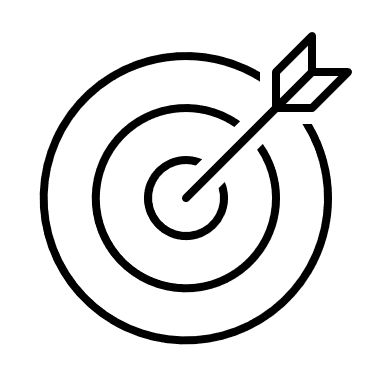 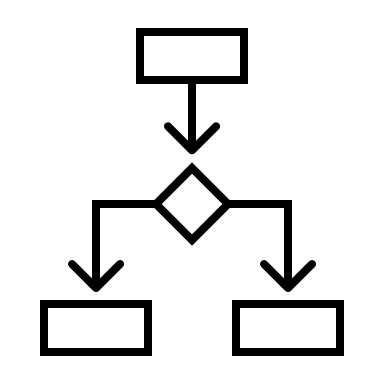 Streamlining Considerations: License Administration
To what extent are applications processed “in-house” at OPR? 
To what extent does OPR rely on board review? 
Could board members evaluate education criteria from other professions’ education programs?
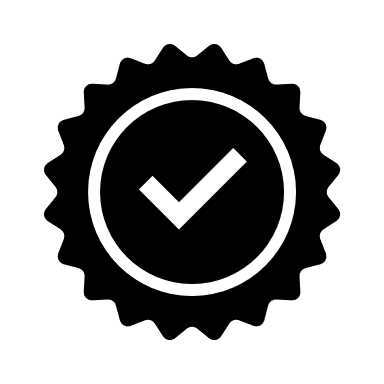 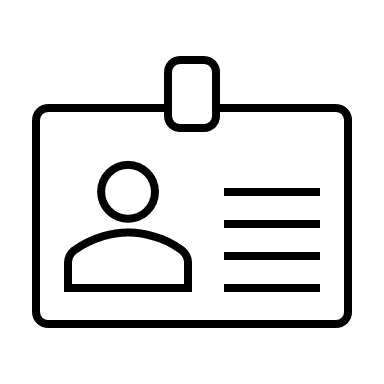 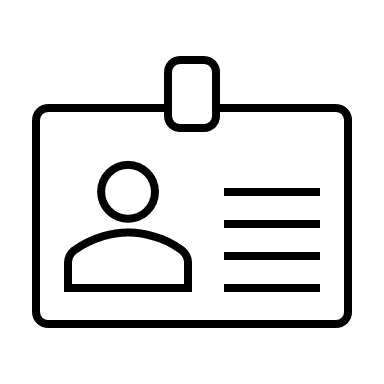 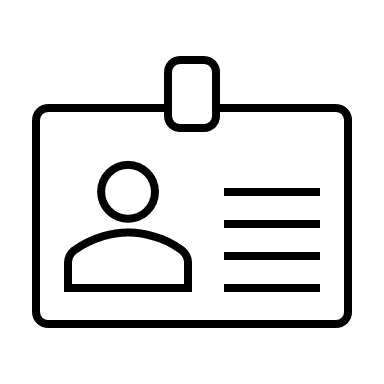 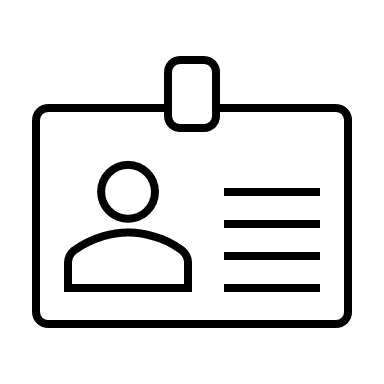 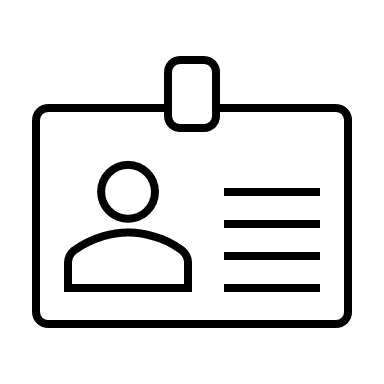 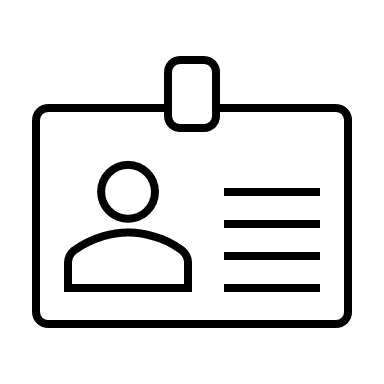 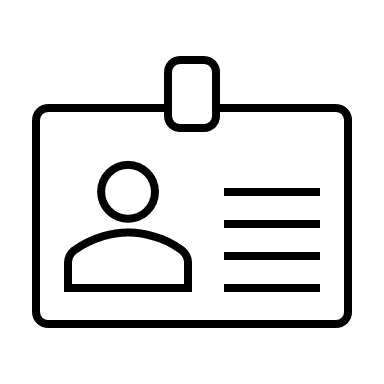 How does service space overlap? What are their distinctions? 
When would a client select one mental health service over another?
Are standards of practice inherently different across service types? 
Could professionals identify obscure misconduct in other services?
How do other states with combined mental health boards handle the differences in scopes of practice and/or standards of practice?
How Are RMHS Differentiated?